2023March Madness
By the Numbers…
$10.8 billion
In 2011, the NCAA inked a 14-year, $10.8 billion TV deal with CBS and Turner Sports (home to TNT, TBS and truTV)
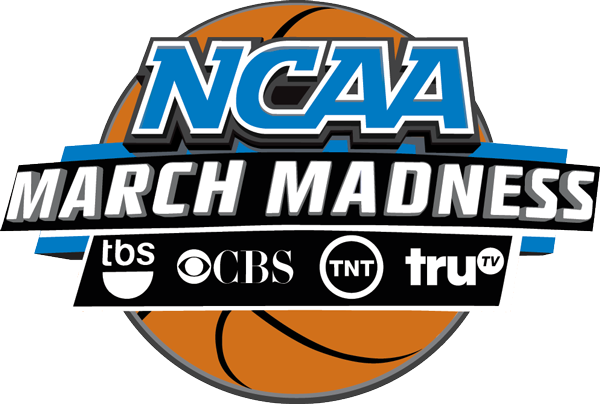 $8.8 billion
In 2016, the NCAA announced an eight year extension of that deal — for a combined total rights fee of $8.8 billion — that will keep the big game at Turner and CBS until 2032
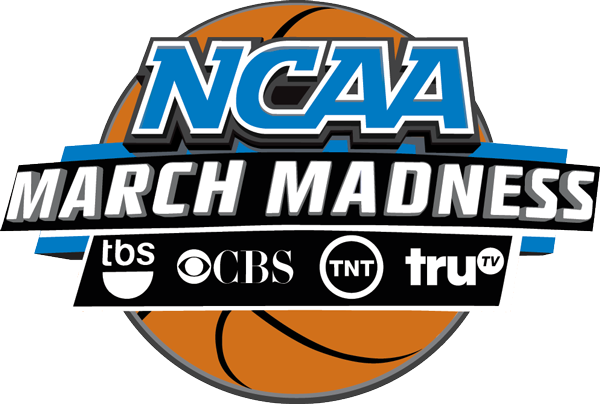 4,535%
The value of the tournament’s television rights since 1986 have increased by an average of 4,535% per year
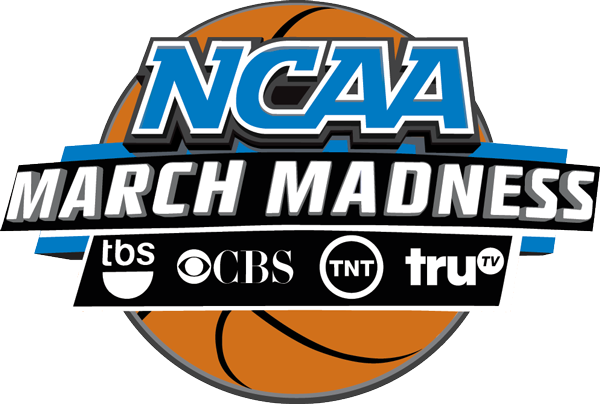 $2.5 million
Mark Emmert, NCAA President, earned $2.5 million in annual salary, and will retire in 2023 after twelve years in his leadership role in college athletics
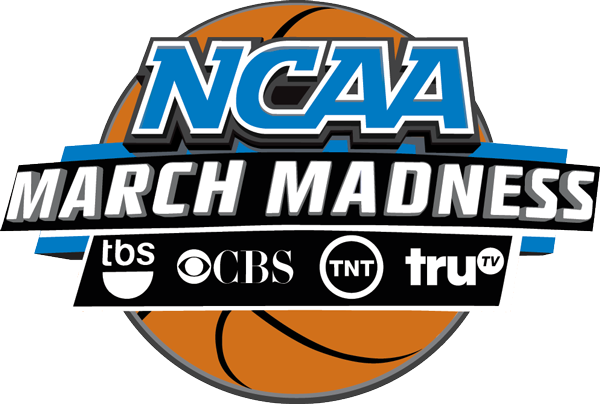 $185,000
Charlie Baker will be the next president of the NCAA, who currently earns $185,000 per year in salary as Governor of Massachusetts
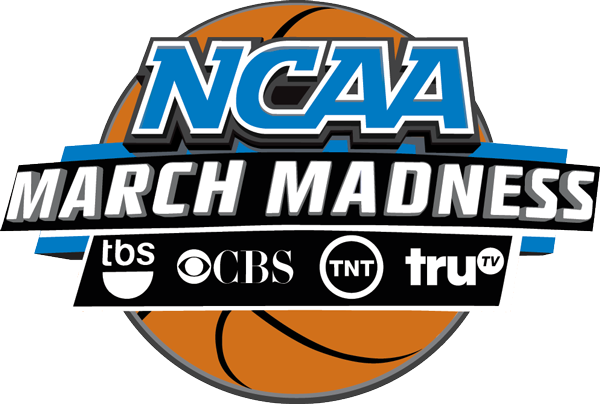 $1.14 billion
Last year, the NCAA generated $1.14 billion in revenues, with net assets of more than $450 million (according to a report from USA Today).
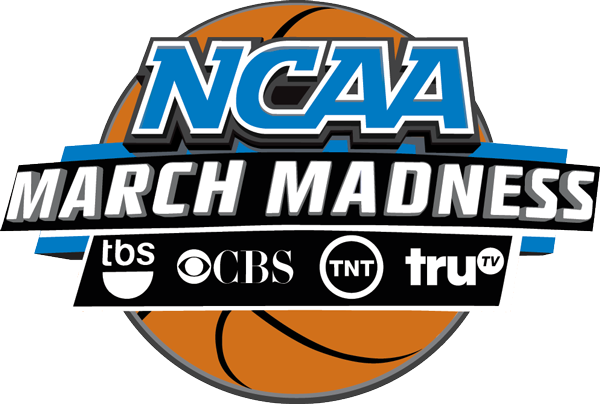 $59 million
Despite near record revenues, The NCAA reported a loss of $59 million for its 2022 fiscal year, according to USA Today.
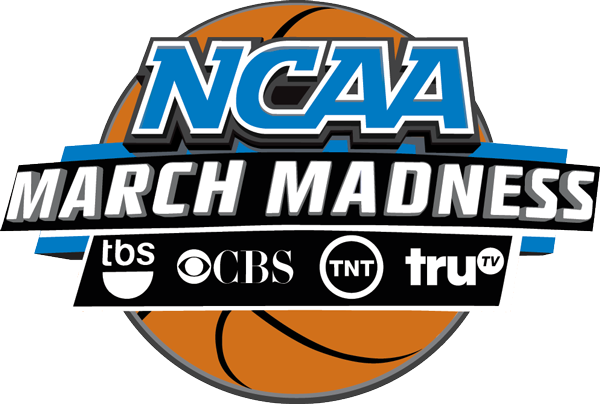 $33.4 million
According to the latest data in a news story published by Insider, Duke boasts the most valuable basketball program in all of college sports, with the men’s program generating $33.4 million in revenue
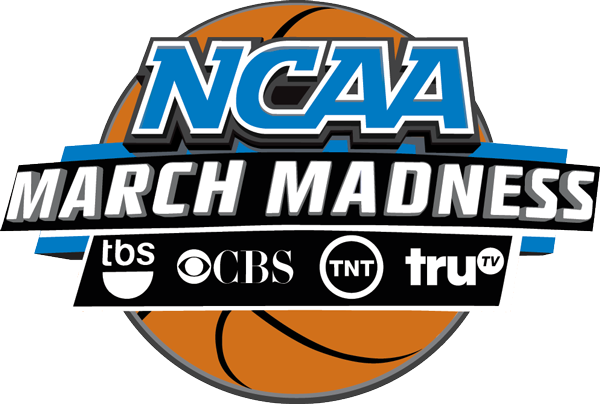 $8.3 million
Baylor, which has won two national championships in the last 10 years, tops the list of biggest money-makers in women's hoops at $8.3 million
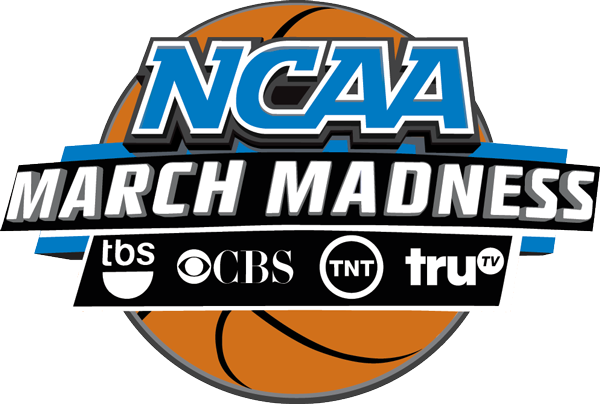 $8.5 million
Kentucky’s Head Coach, John Calipari, is college basketball’s highest paid coach.  His 2023 salary will pay him $8.5 million, $2.5 million more than any other Division I head coach.
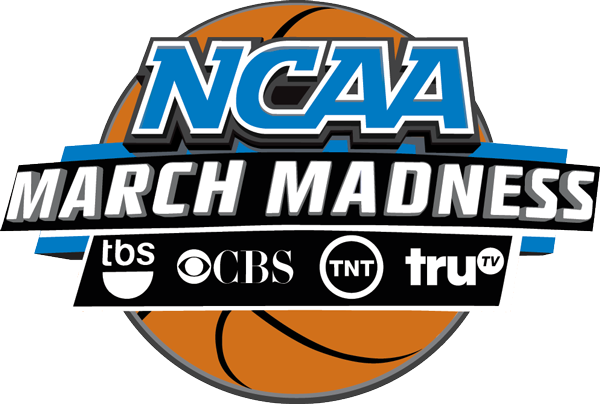 $0
Amount players earned playing for Duke (or any other team) this season (although many have tuition covered as scholarship athletes and some have NIL deals)
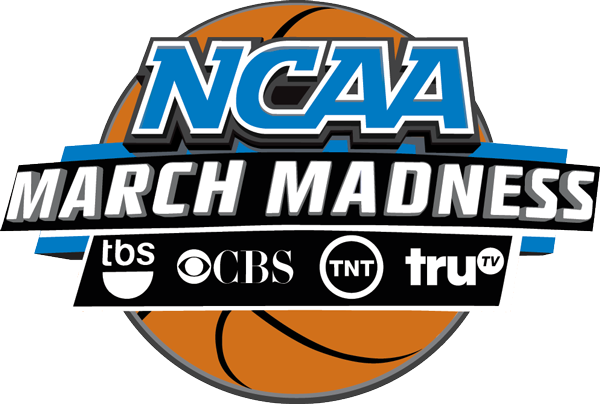 $79,338
Estimated cost to attend Duke University for the 2022-23 academic year is nearly $80,000 (Duke is one of the 100 most expensive U.S. institutions)
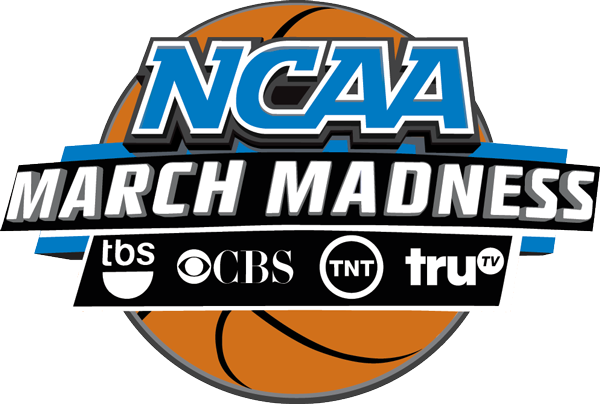 $11 million
Duke’s Paolo Banchero, last year’s top NBA draft pick, will earn more than $11 million this season in his rookie year with the Orlando Magic
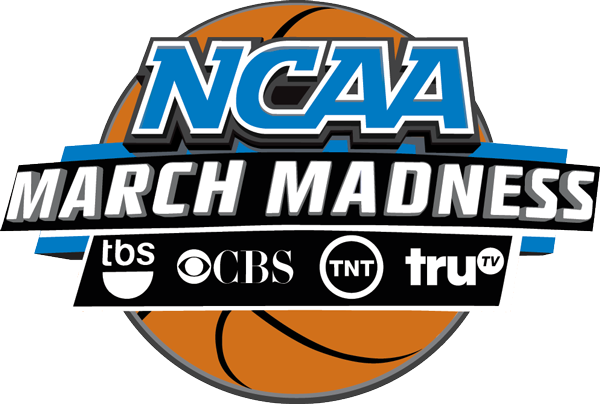 22%
According to TV ad measurement company iSpot.tv, spending on national TV advertising during college basketball’s regular season was up 22% this year compared to last season
$1 billion
Typically, March Madness generates just over $1 billion in national TV advertising revenue for the three-week period of the tournament across CBS and Turner TV networks, which broadcast the games
391
All told, iSpot estimates that 142 brands ran 391 ads during March Madness last year, for a grand total of 6,761 airings. This barrage of commercial messaging generated 20.8 billion impressions.
$66.1
According to iSpot estimates, Geico was the second biggest spender on advertising during last year’s tournament, investing $41.3 million on ads throughout the event.  AT&T was the top spender, investing $66.1 million.
$2.2 million
This year, it is estimated that a 30-second spot during the championship game will cost between $2.2 and 2.3 million, with ads running in the early rounds going for a few hundred-thousand dollars.
0
Ads for this year’s tournament have sold out, with virtually zero inventory left during broadcasts in any round of the event
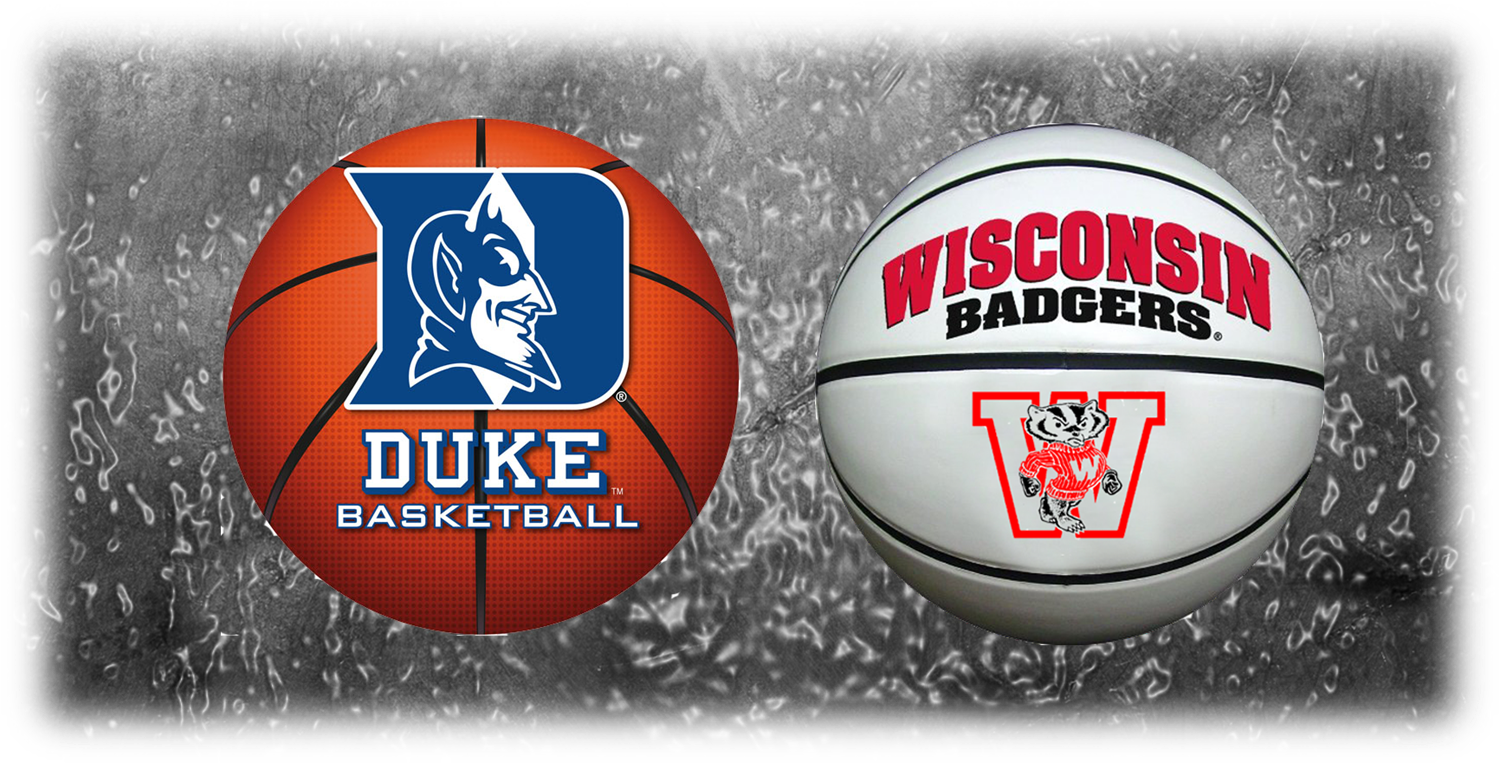 28.3 million
The 2014 championship game between the Duke Blue Devils and Wisconsin Badgers drew an audience of 28.3 million viewers, making it the highest-rated NCAA final in nearly 20 years
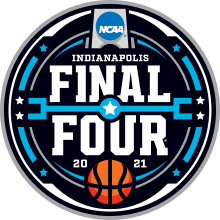 18.1 million
Last year, 18.1 million fans tuned in to see Kansas’s thrilling win over North Carolina in the NCAA men’s basketball championship game, a modest 4% increase from the 2021 championship game between Baylor and Gonzaga.
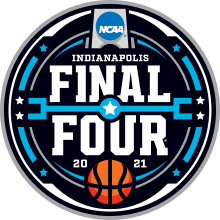 4.85 million
Last year’s South Carolina-UConn NCAA women’s basketball national championship drew an audience of 4.85 million viewers across ESPN’s platforms, up 18% from the previous year and the largest audience for the event since 2004 (UConn-Tennessee: 5.58M).
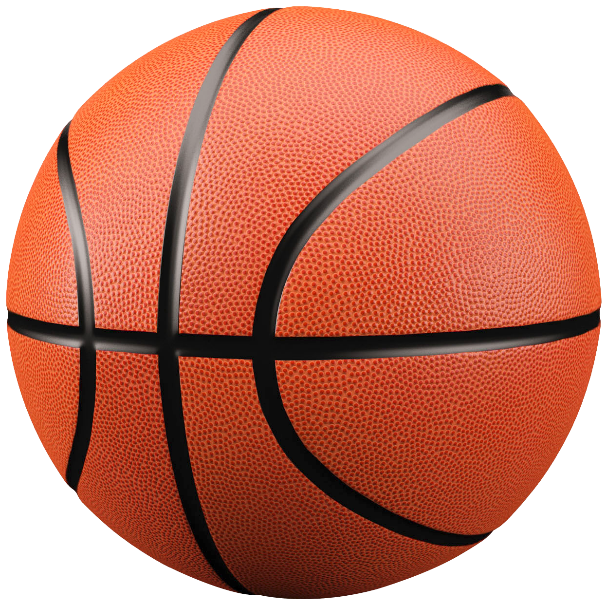 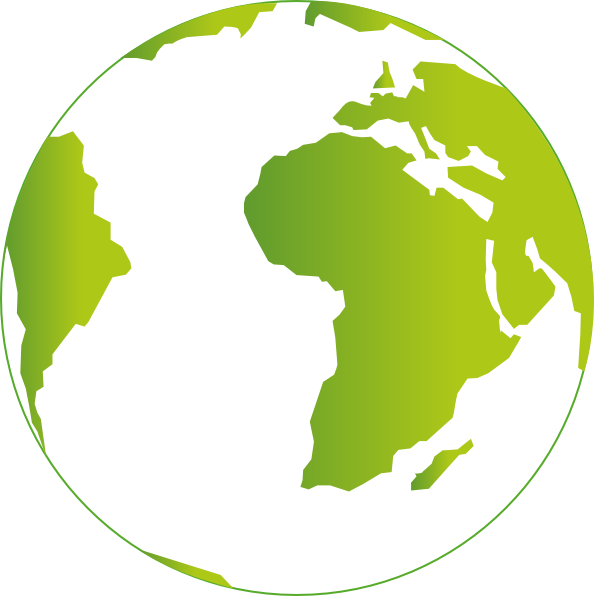 180
March Madness was broadcast in 180 different countries last year
10%
What impact does a tournament birth have on participating smaller basketball schools?  According to Bloomberg, the excitement surrounding a big upset can result in a 10% increase in enrollment applications…one more reason to root for the "cinderella" teams!
$300 million
The Men’s Final Four is projected projected to have a $300 million economic impact on the Houston area this year, while the the Dallas Sports Commission is projecting more than $30 million in economic impact from the Women’s Final Four.
14
Fourteen different cities will host games during the 2022 NCAA Basketball Tournament
$95 million
The NCAA tournament has created an $95 million economic impact for the Dayton, Ohio area since 2001 by hosting March Madness regional games
72,220
The 2023 NCAA Men's Final Four will be played at NRG Stadium in Houston, TX with the National Semifinals being played April 1 and the National Championship tipping off on April 3. The historic stadium seats over 72,000, is the home of the Houston Texans, and has played host to seven Super Bowls.
$300 million
NRG Stadium is part of a collection of venues (including the Astrodome), which are collectively called NRG Park. The entire complex is named for NRG Energy under a 32-year, $300 million naming rights deal in 2000.
70 million
According to the American Gaming Association, roughly 70 million brackets are filled out each year.  They estimated that 40 million Americans take part in predicting the NCAA Tournament, with the majority submitting more than one bracket.
2x
The amount of money wagered on March Madness is nearly double the amount of money wagered on the Super Bowl
$100 million
Over $100 million annually is registered annually in profits for casinos in Las Vegas during March Madness
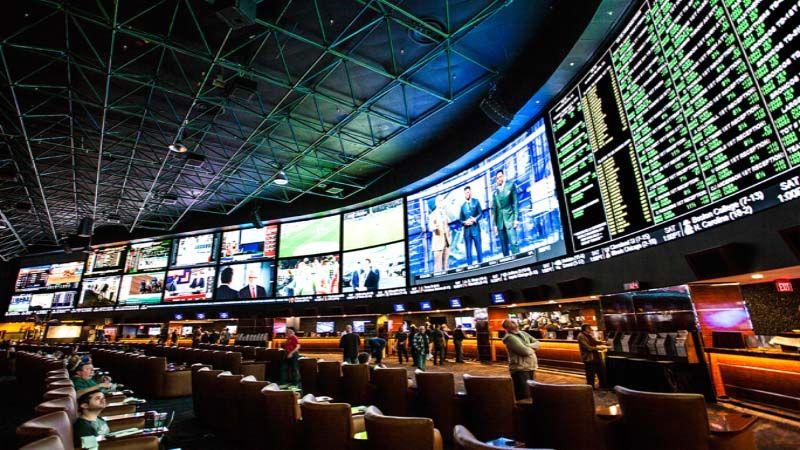 6
On average, American workers will spend 6 hours watching March Madness at the workplace, according to WalletHub
$16.3 billion
This year’s tournament could cost employers roughly $16.3 billion in lost productivity this year with time spent filling out brackets and watching games, according to WalletHub.
81%
81% of HR professionals say their organizations do not have policies in place addressing regulating office pools
9.2 quintillion
The chances of filling out a perfect bracket in picking the winners of the tournament are 1 in 9.2 quintillion.   In other words, it is nearly impossible.
2 x
It is TWO TIMES easier to win BACK-TO-BACK Mega Millions lotteries than it is to fill out a perfect bracket.
Questions for Class Discussion
How do you think March Madness contributes to a drop in worker productivity in the American workplace?  
Only 3% of collegiate basketball programs generate a revenue surplus according to cbsnews.com.  Why do you think they continue playing if that is the case?
Why is social media important to the tournament?
Why do you think tracking the number of consumers who follow the tournament via some form of social media is important to the NCAA?  To a broadcast company like CBS or Turner Sports?  What about for advertisers/marketing professionals?
What are broadcast rights?  Why do you think CBS and Turner invested so much in the rights to the NCAA Tournament?
What types of companies sponsor the NCAA Tournament? What demographic are they targeting?
What is economic impact?  Why is it an important concept when it relates to mega events like the Super Bowl, Olympic Games and NCAA Tournament?
Why do you think college athletes don’t get paid?  How might new NIL rules change the landscape of the sport?
Who do you think will win this year’s championship?
Sources
http://www.nysportsjournalism.com/record-spend-for-march-madness/tag/ncaa
https://wallethub.com/blog/march-madness-statistics/11016
https://www.cnn.com/2015/07/08/us/gallery/ncaa-by-the-numbers/index.html
https://www.collegesimply.com/colleges/north-carolina/duke-university/price/
https://www.kantarmedia.com/us/newsroom/press-releases/march-madness-release
https://www.kantarmedia.com/us/thinking-and-resources/blog/whos-on-top-32017-32617
https://www.ncaa.com/news/basketball-men/article/2017-04-07/2017-final-four-viewership-attendance-numbers
https://money.yahoo.com/richest-college-basketball-programs-america-210045624.html
https://www.bizjournals.com/sanantonio/news/2018/02/16/ncaa-final-fours-local-economic-impact-expected-to.html
https://www.usatoday.com/story/sports/ncaab/2022/03/11/college-basketball-bill-self-first-10-million-season/9425924002/?gnt-cfr=1